A Model for the Administration of Access Control in Software Defined Networking using Custom Permissions
Abdullah Al-Alaj1, Ravi Sandhu1  and Ram Krishnan21Dept. of Computer Science2Dept. of Electrical and Computer Engineering 1,2Institute for Cyber Security1,2Center for Security and Privacy Enhanced Cloud Computing (C-SPECC)University of Texas at San Antonio, TX 78249The Second IEEE International Conference on Trust, Privacy and Security in Intelligent Systems, and Applications (TPS-ISA 2020)December 2, 2020
Agenda
Motivation
Access Control Administration in SDN
SDN-RBACa Administrative Model
Custom and Proxy Operations
Custom Permissions
Task and Role Engineering Custom Permissions
Use-Case and Administrative Actions
Evaluation and Comparison
Conclusion and Future Work
@ Abdullah Al-Alaj
2
Motivation
RBAC has been applied in SDN. 
RBAC simplifies the administration of authorizations.
Currently, role-based approaches for SDN are lacking such administrative model. 

Operations provided by SDN services are coarse grained.
Extend the capabilities of SDN services and provide fine grained custom permissions.
@ Abdullah Al-Alaj
3
Administrative Units in SDN
Small SDN networks could be managed by a single administrator or a single admin unit. 
Larger SDNs become more complex to centrally manage all access control associations by a single administrative authority. 
Administration has to be decentralized into multiple AUs.
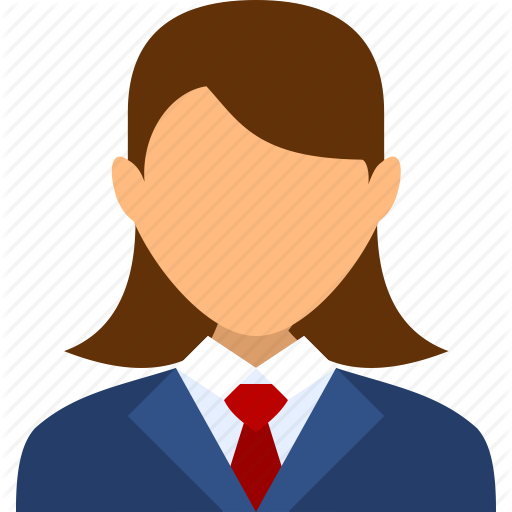 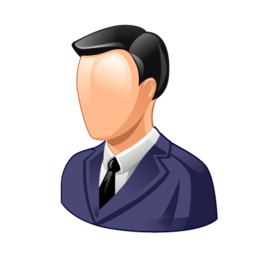 Admin User
Assigned to
Assigned to
Admin User
Manages Portion of
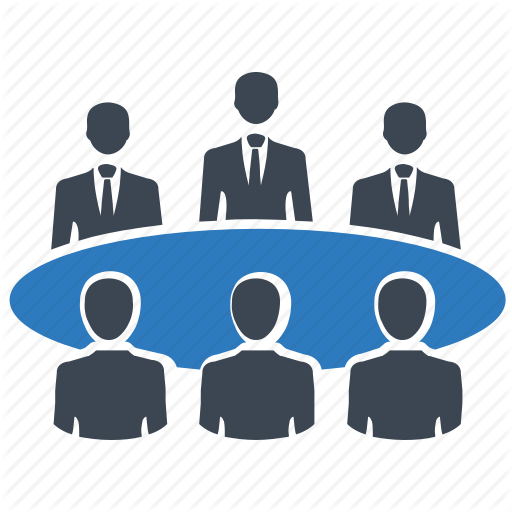 Can Manage
Can Manage
Admin Unit
Apps
Roles
Tasks
App-role
assignment
Task-role
assignment
@ Abdullah Al-Alaj
4
Access Control Administration in SDN
App-role and permission-role relations need management.
In SDN-RBACa administrative model.
Indirect permission-role assignment. 
Permissions are grouped into permission-pools (tasks).
Tasks: units of network functions.
Apps are grouped into app-pools.
Administrative Units for administering app-role and task-role relations.
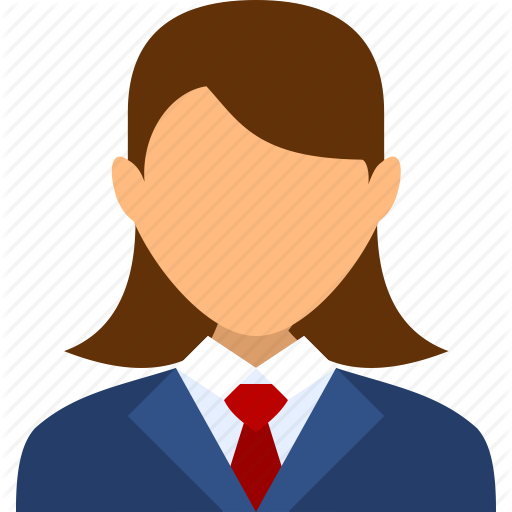 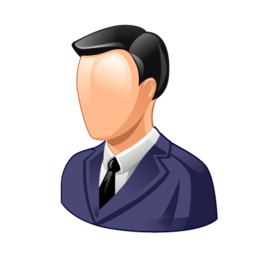 Admin User
Assigned to
Assigned to
Admin User
Manages Portion of
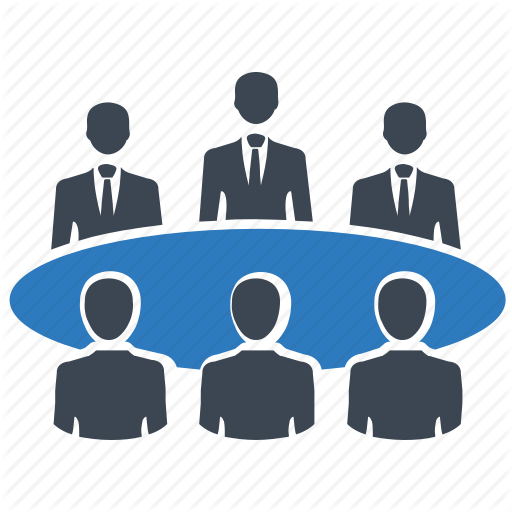 Can Manage
Can Manage
Admin Unit
Apps
Roles
Tasks
App-role
assignment
Task-role
assignment
@ Abdullah Al-Alaj
5
SDN-RBACa Administrative Model (Conceptual)
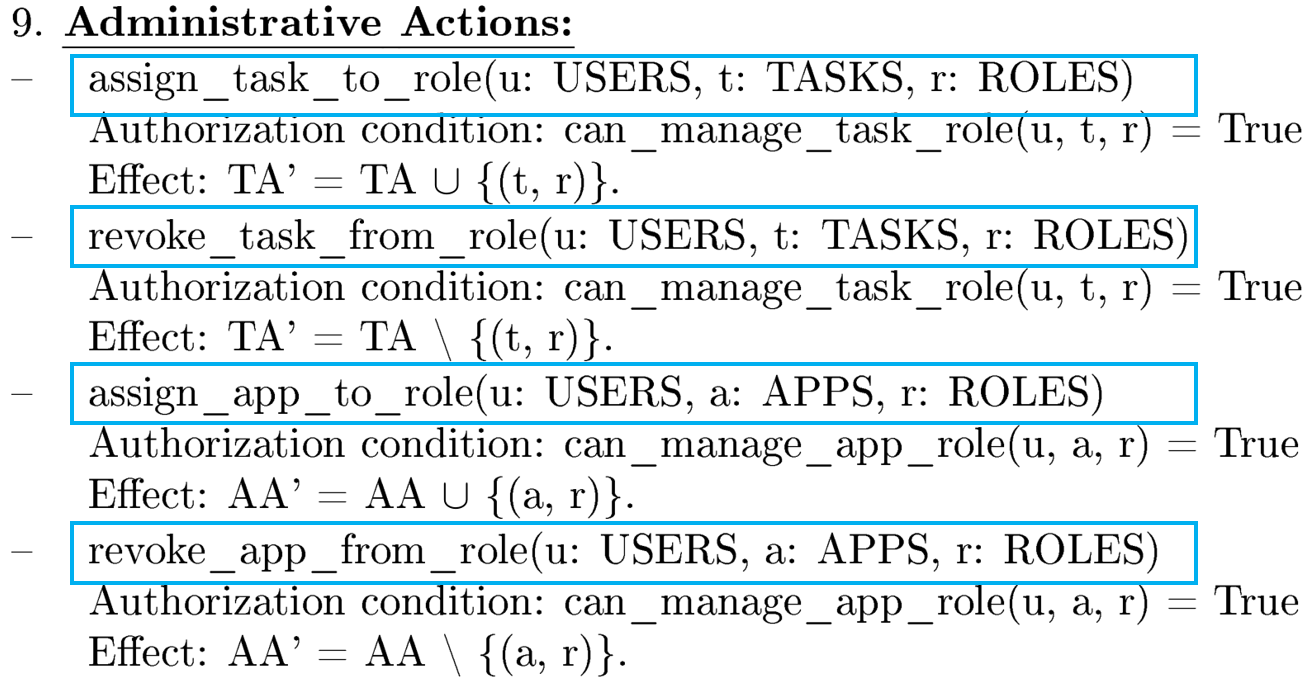 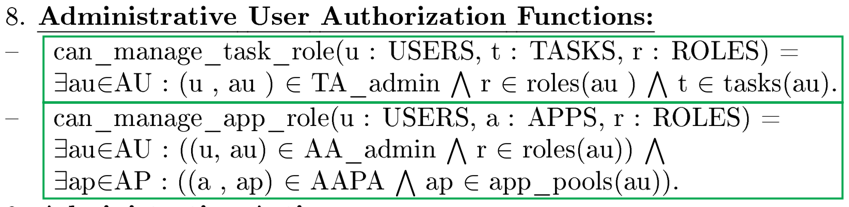 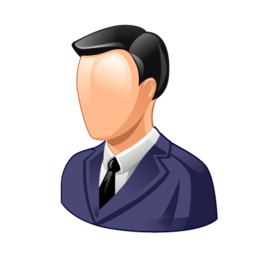 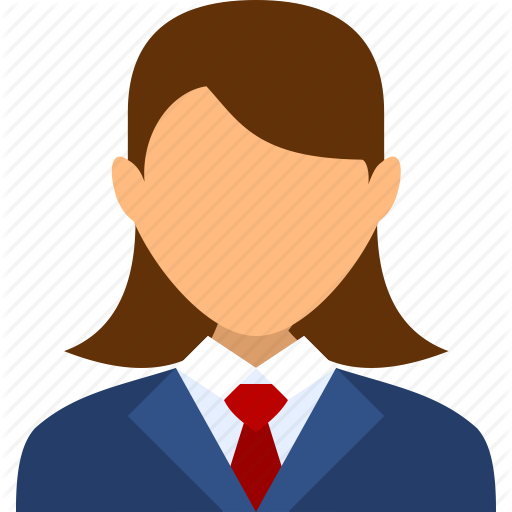 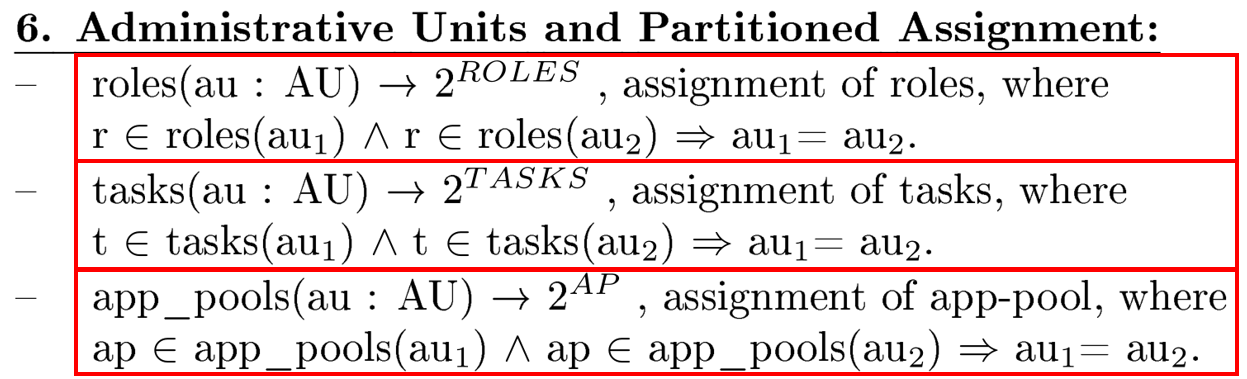 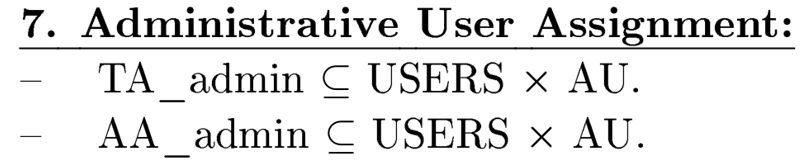 .
@ Abdullah Al-Alaj
6
SDN-RBACa Administrative Model (Conceptual)
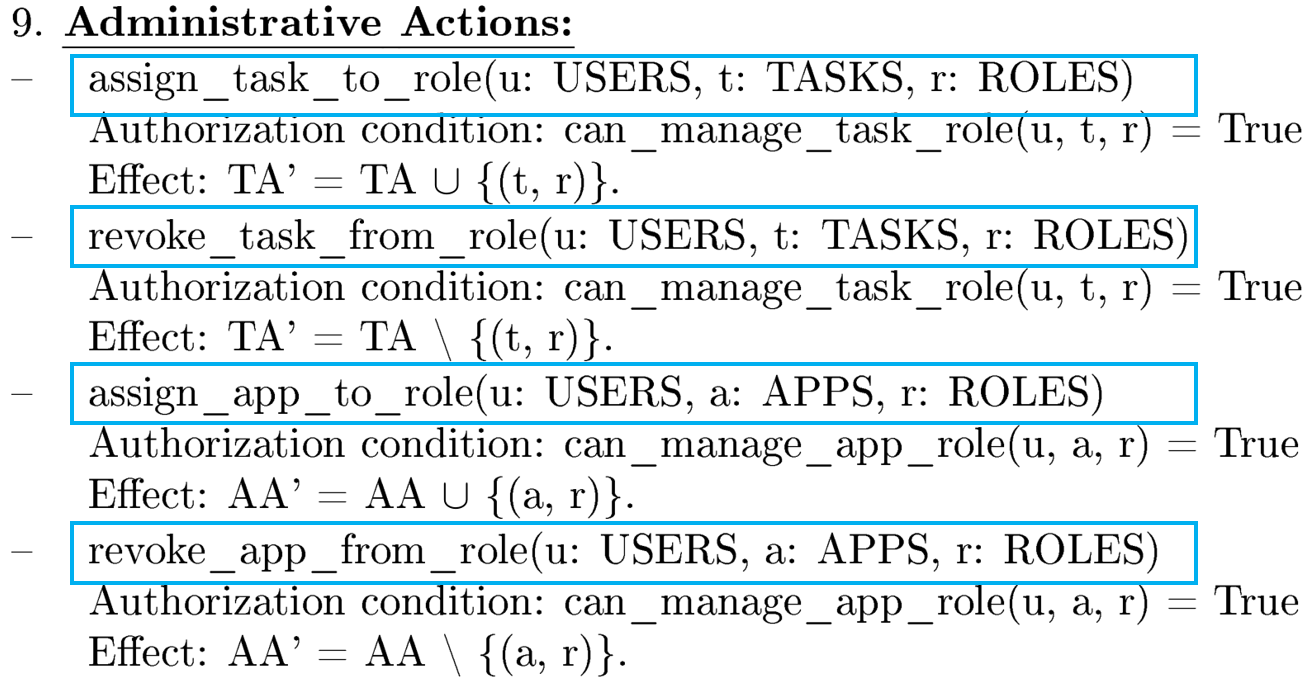 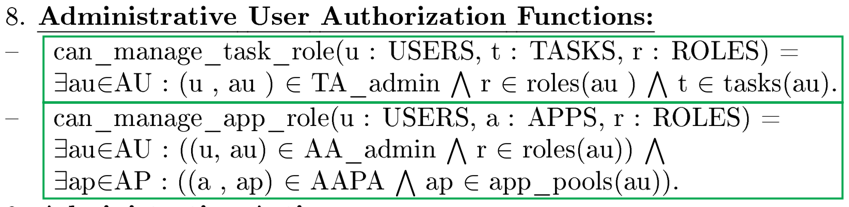 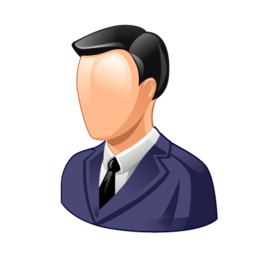 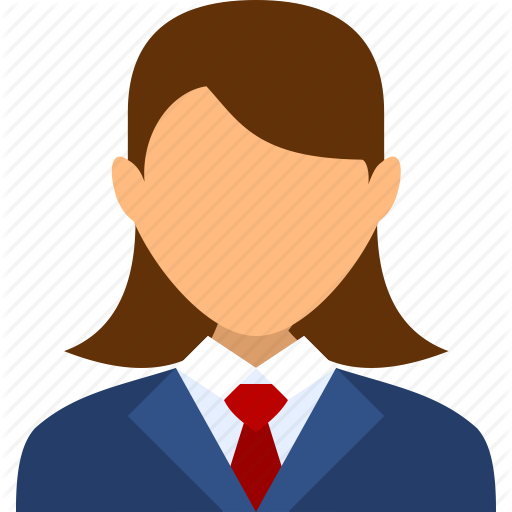 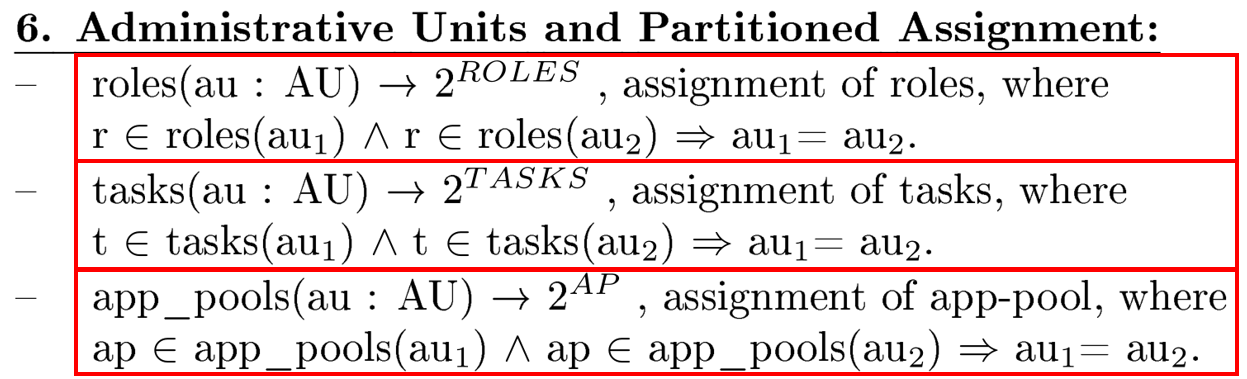 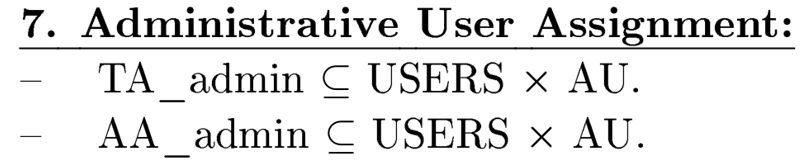 .
@ Abdullah Al-Alaj
7
SDN-RBACa Administrative Model Defenition
@ Abdullah Al-Alaj
8
Use Case using SDN-RBACa - Motivation
In large SDNs, specialized apps control/analyze and monitor/inspect specific network traffic type. 
These apps should be authorized to access only traffic type they handle and not other type (via roles).
Required, but not available
Apps
Roles
Authorized via
Authorized via
Authorized via
Authorized via
@ Abdullah Al-Alaj
9
Use Case using SDN-RBACa - Motivation
In large SDNs, specialized apps control/analyze and monitor/inspect specific network traffic type. 
These apps should be authorized to access only traffic type they handle and not other type (via roles).
Existing, but problematic
Apps
Roles
Authorized via
?
Authorized via
Authorized via
Authorized via
@ Abdullah Al-Alaj
10
Custom and Proxy Operations
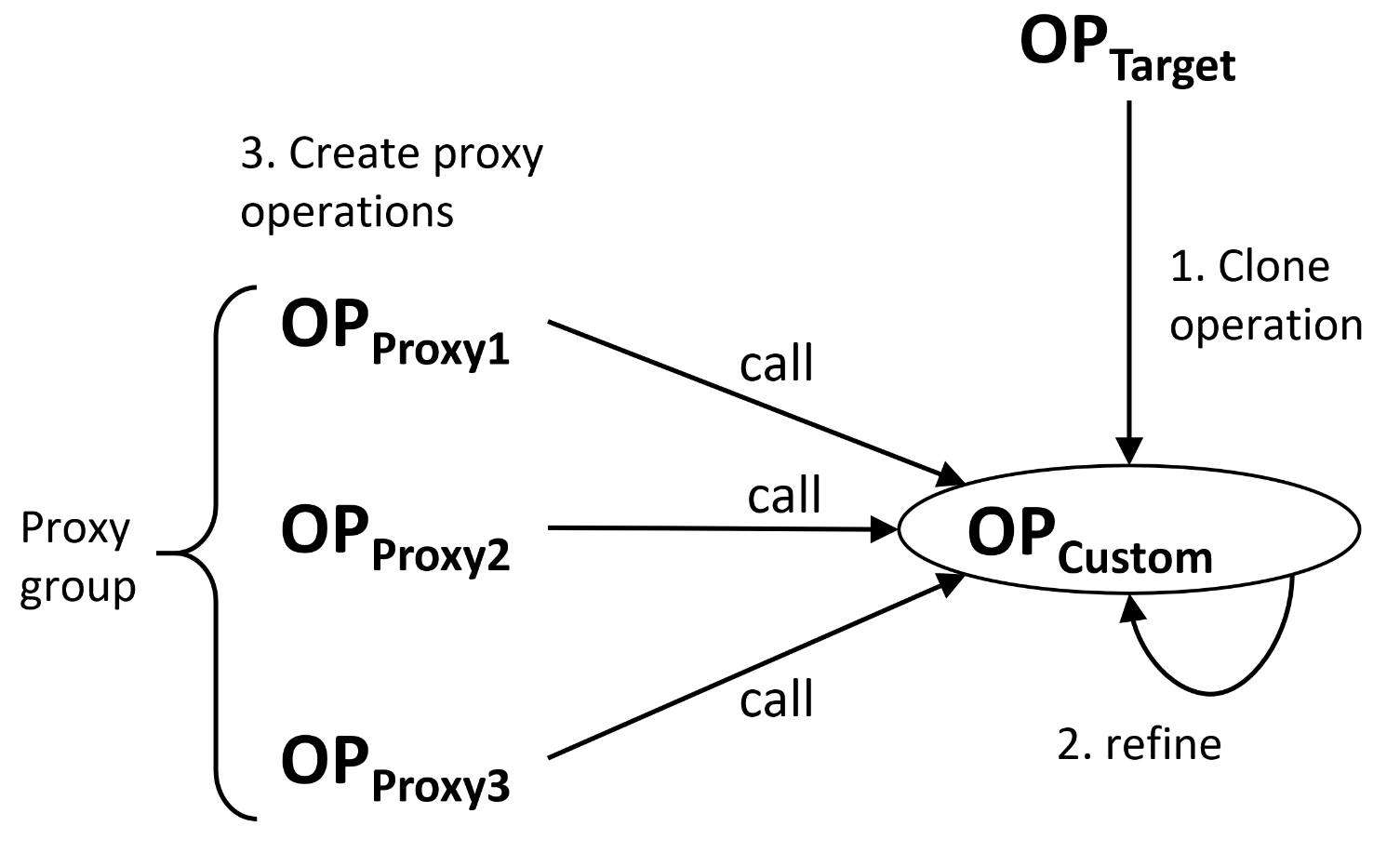 OPProxy1
OPProxy2
OPProxy3
(verify access to appropriate content)
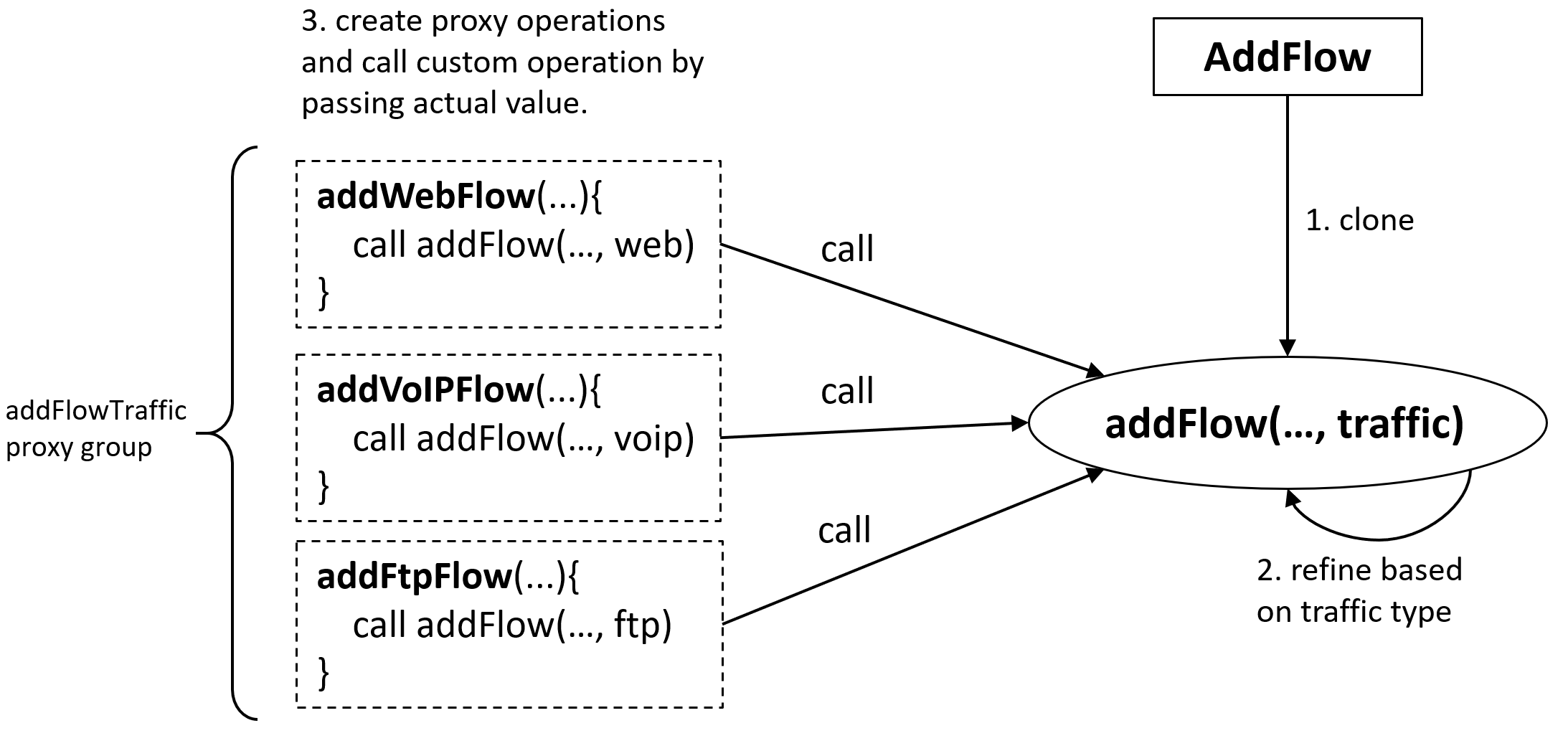 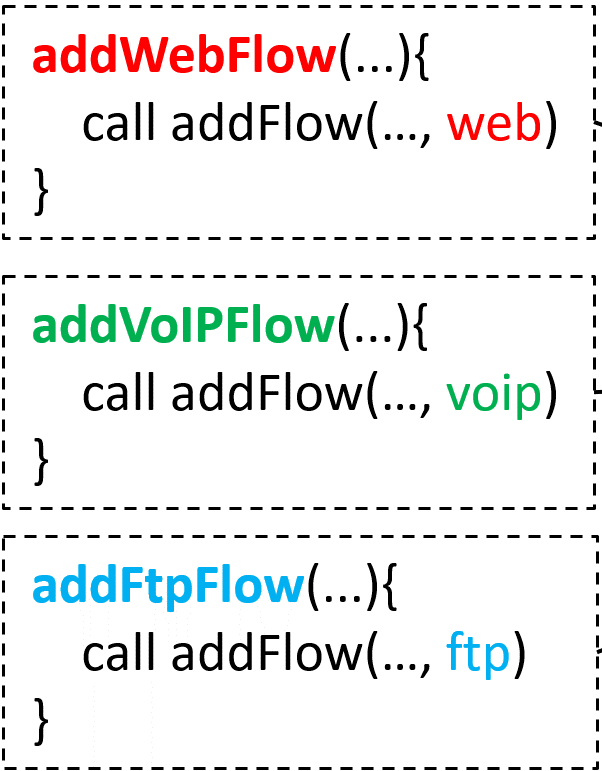 provides restrictive access to specific traffic type.
(ensure that flow rule handles correct traffic type)
@ Abdullah Al-Alaj
11
Custom Permissions
Custom permissions are those permissions that are created using proxy operations.
(OPProxy_1, ot)
(OPProxy_2, ot)
(OPProxy_3, ot)
…
Custom permissions
created using proxy operations:
A permission 
created using target operation.
(addWebFlow, FLOW-RULE)
(addVoIPFlow, FLOW-RULE)
(addFtpFlow, FLOW-RULE)
(createWebMember, LB-POOL-MEMBER)
(createVoIPMember, LB-POOL-MEMBER)
(createFtpMember, LB-POOL-MEMBER)
(readWebPacketInPayload, PI-PAYLOAD)
(readVoIPPacketInPayload, PI-PAYLOAD)
…
(addFlow, FLOW-RULE)
@ Abdullah Al-Alaj
12
Task and Role Engineering using Custom Permissions - Example
Custom
Permissions
SDN Apps
Roles
Tasks
OPProxy
OPCustom
OPTarget
(addWebFlow, FlOW-RULE)
Web Traffic Forwarding Task
addWebFlow
(addWebFlow, FlOW-RULE)
web
Web Traffic Forwarding Task
addWebFlow
web
Web Intrusion Prevention
Web Intrusion Prevention
Web Flow Mod
Web Flow Mod
clone
voip
(addVoipFlow, FlOW-RULE)
addFlow
addVoipFlow
addFlow(traffic)
ftp
Web Flow Viewing Task
Web Flow Viewing Task
(addFtpFlow, FlOW-RULE)
addFtpFlow
passed to custom operation
(deleteWebFlow, FlOW-RULE)
VoIP Traffic Forwarding Task
deleteWebFlow
web
(deleteWebFlow, FlOW-RULE)
deleteWebFlow
VoIP Load Balancer
web
VoIP Flow Mod
clone
(deleteVoipFlow, FlOW-RULE)
voip
deleteFlow
deleteVoipFlow
deleteFlow(traffic)
ftp
Voip Flow Viewing
(deleteFtpFlow, FlOW-RULE)
deleteFtpFlow
(readWebFlow, FlOW-RULE)
FTP Traffic Forwarding Task
readWebFlow
web
FTP Application Firewall
clone
FTP Flow Mod
voip
(readWebFlow, FlOW-RULE)
(readVoipFlow, FlOW-RULE)
readFlow
readVoipFlow
readFlow(traffic)
readWebFlow
web
ftp
FTP Flow Viewing Task
(readFtpFlow, FlOW-RULE)
readFtpFlow
@ Abdullah Al-Alaj
13
Roles Engineered after using Custom Permissions
In large SDNs, specialized apps control/analyze and monitor/inspect specific network traffic type. 
These apps should be authorized to access only traffic type they handle and not other type (via roles).
Required, and available
Apps
Roles
Authorized via
Authorized via
Authorized via
Authorized via
@ Abdullah Al-Alaj
14
Functional Administrative Units for SDN
Relations between apps and roles should be managed by different administrative units.
Administrative Units
@ Abdullah Al-Alaj
15
Use-Case andAdministrative Actions
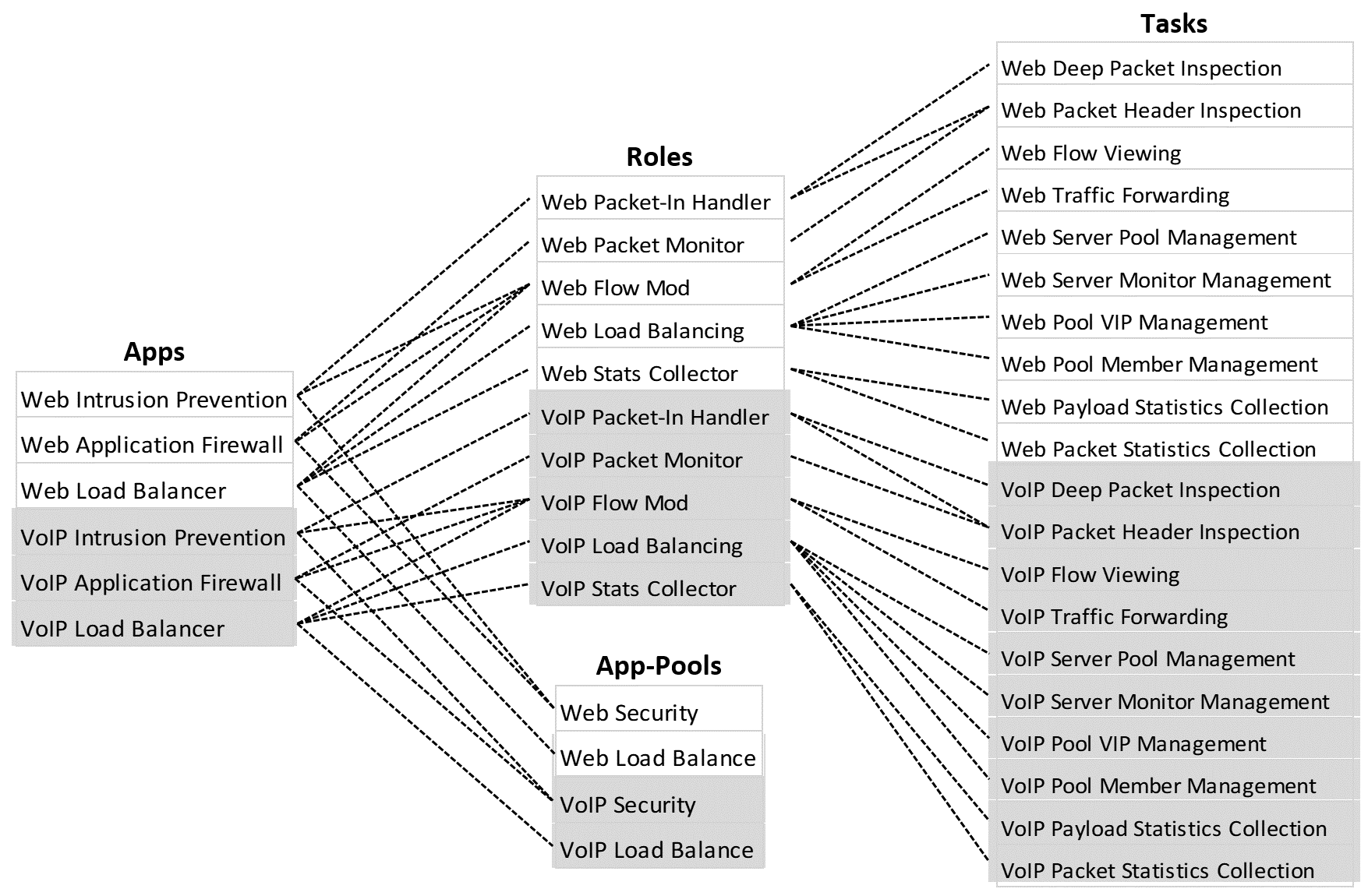 Tasks, roles, and app-pools in white are exclusively managed by:
Tasks, roles, and app-pools in gray are exclusively managed by:
Web Admin Unit 
VoIP Admin Unit
Administrative User Assignment:
TA_admin = {
(web_functions_admin_user, Web Admin Unit), 
(voip_functions_admin_user, VoIP Admin Unit)}.
Example:
1.  Administrative Action to assign task to a role:
assign_task_to_role(web_functions_admin_user, Web Traffic Forwarding Task, Web Flow Mod) is allowed.
Authorization Function: 
can_manage_task_role(web_functions_admin_user, Web Traffic Forwarding Task, Web Flow Mod) = True.
Reason: 
∃Web Admin Unit ∈ AU : ((web_functions_admin_user, Web Admin Unit) ∈ TA_admin) ∧
Web Flow Mod ∈ roles(Web Admin Unit) ∧
Web Traffic Forwarding Task ∈ tasks(Web Admin Unit).
@ Abdullah Al-Alaj
16
Evaluation and Comparison
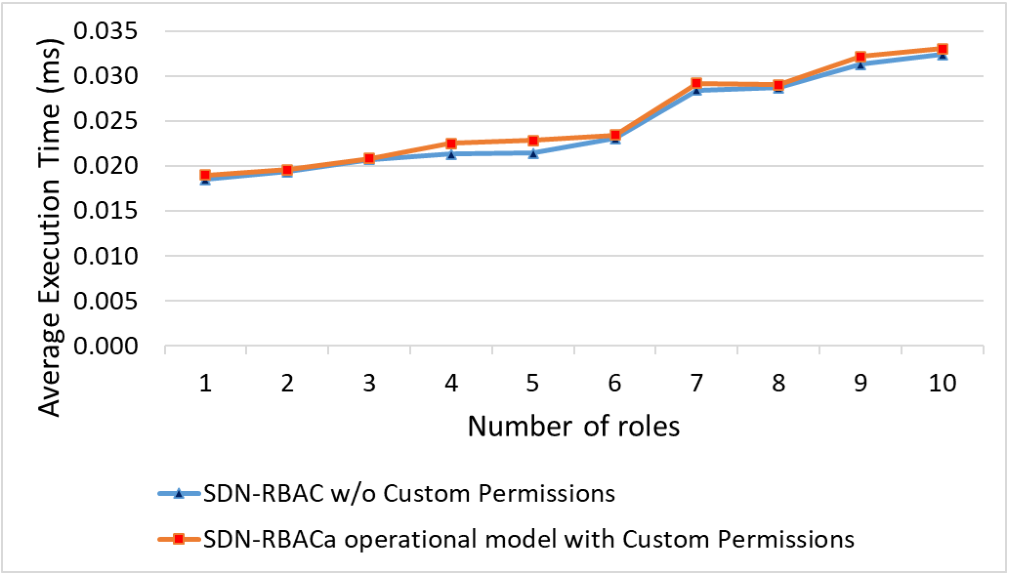 Evaluation of SDN-RBACa operational model with tasks and proxy permissions.
Test app with 50 proxy operations ops covered by 10 different roles.
Report authorization time for all 50 requests.
Different security policies.
Test repeated 100 times for each security policy.
Average authorization time is calculated.
Overhead of around 2.9% on average to the authorization framework.
@ Abdullah Al-Alaj
17
Conclusion and Future Work
This work presented SDN-RBACa, an administrative model for role based access control in SDN.
An approach to extend the capabilities of SDN services for creating custom SDN permissions specialized for the administration of access control in SDN. 
Through proof of concept prototype implementation and use cases, we demonstrated the usability of custom permissions.

In future work, custom permissions can be further refined and demonstrated in more use cases and implementations of the administrative model.
18
Thank you
@ Abdullah Al-Alaj
19